BEMIDJI STATE UNIVERSITYNORTWEST TECHNICAL COLLEGEFINANCE & ADMINISTRATIONORGANIZATION CHART
MINNESOTA STATE
COLLEGES & UNIVERSITIES
BOARD OF TRUSTEES
DEVINDER MALHOTRA
CHANCELLOR
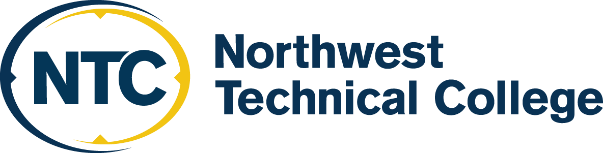 John Hoffman
President
Krisi Fenner
Vice President for Finance & Administration
VacantAdministrative Assistant
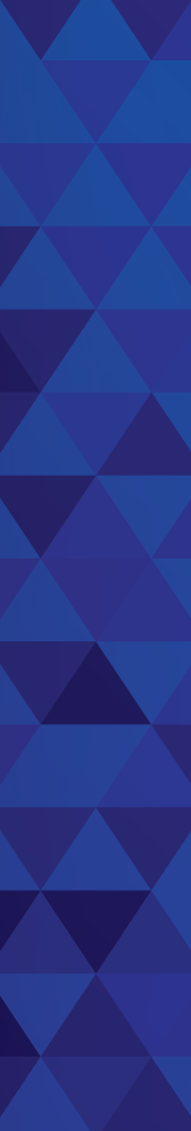 Casey McCarthy
Director of Public Safety
Ron Beckstrom
Director of Business Services
Lauri WatkinsAdministrative Assistant
Travis BarnesDirector of Facilities
Sherry Lawdermilt
Associate Vice President for Information Technology/CIO
Gina Walkup 
Purchasing & Accounts Payable Supervisor

Dana Danielson
Jodi Riley
Judy Rinkenberger (NTC)
Jane White
Aaron Ebbighausen Campus Security Supervisor

Danelle Haugen
Scott Pula 
Jeffrey Sillerud
Leslie Ball
Chief Power Plant Engineer 

Phillip Albers
Chisholm Anderson
Chad Blake
James Bronczyk
Mike Kruse
Loren Larson 
Justin Olson
Tom Ruttledge
Jared Schmidthuber
Larry Strowbridge
Tyler Tryon
Greg Vollen
Ross Wright
William Wright
Vacant
Teresa Eckstein
Technology Support Supervisor

Hillary Heuton
Deb Cornell
Craig DuMarce
Andrew Wilkinson
Geri Olson
Vacant
Vacant
Sandy Beck
Academic Facilities Supervisor

Eva Anderson
Sheldon Brower
Darren Carpenter
Dax Day
Dave Goeltl
LeAnn Hensley
Cassandra Jorstad 
Joseph Kaiser
Aaron Peterson
Wayne Robins
Clarissa Skudlarek
Dan Skudlarek 
Justin Wallingford
Connor Watts
Marie Bock
Infrastructure & Development Supervisor

Mike Smith
Kris Engesather
Brodie Karger
Kody Hagen
Derek Olsen
Jason Raveling
Jason Stoyles
Scott Theisen
Russell Hemstock
Vacant
Vacant
Richard Moen
Building Maintenance Supervisor

Mitchell Bannor
Greg Burlage
Erik Goplin
Brian Ingalls
Mark Schmitt
Michael Smith
Vacant
Brent Steinmetz
Jerry Warrington
Jim Hansen
Residential Facilities Supervisor

Terry Ausk
Tanner Bartels
Travis Bartels
Seth Duncan
Justin Enfield
Mark Geiger Kenyan Miller
Shelly Spears
Mark Wilander
Erin Morrill 
Safety Coordinator
Lisa Jones
Office Services Supervisor

Leslie Bellig
Levi Gray
Monte Hegg
Daniel Heinecke
Sheree Jacobson
Kate Pearlson
Shannon Schmitt
Shane Jensen
Security Manager
Charles Boyer
NTC Building Utilities Mechanic
Shipping & Receiving

Shawn Anderson
James Williams 
Robert Teetzel
Vacant
Server Manager
Project Manager
NTC General Maintenance Workers
John Jilcott
Kevin Jackson
Sharon Olson
Third Party Receivables
March 13, 2023